Proper Body Mechanics
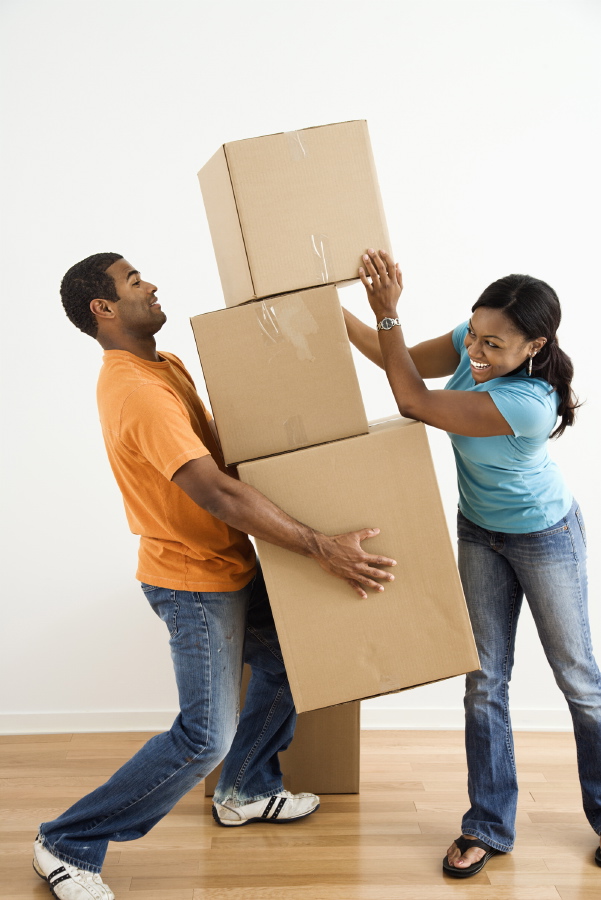 Body Mechanics
The use of one’s body to produce motion that is safe, energy conserving, and anatomically and physiologically efficient and that leads to the maintenance of a person's body balance and control
Benefits of Proper Body Mechanics
Conserve energy
Reduce stress and strain to muscles, joints, ligaments, and soft tissues
Promote effective, efficient respiratory, and cardiopulmonary function
Promote and maintain proper body control and balance
Promote effective, efficient, and SAFE movements
Causes of Back Injuries
Increase force/stress
Repetitive motion/twisting
Forward bending
Poor or improper lifting techniques
Poor posture
Poor job design
Poor physical fitness
Causes of Back Injuries
Overweight

Smoking

Poor nutrition

Stress
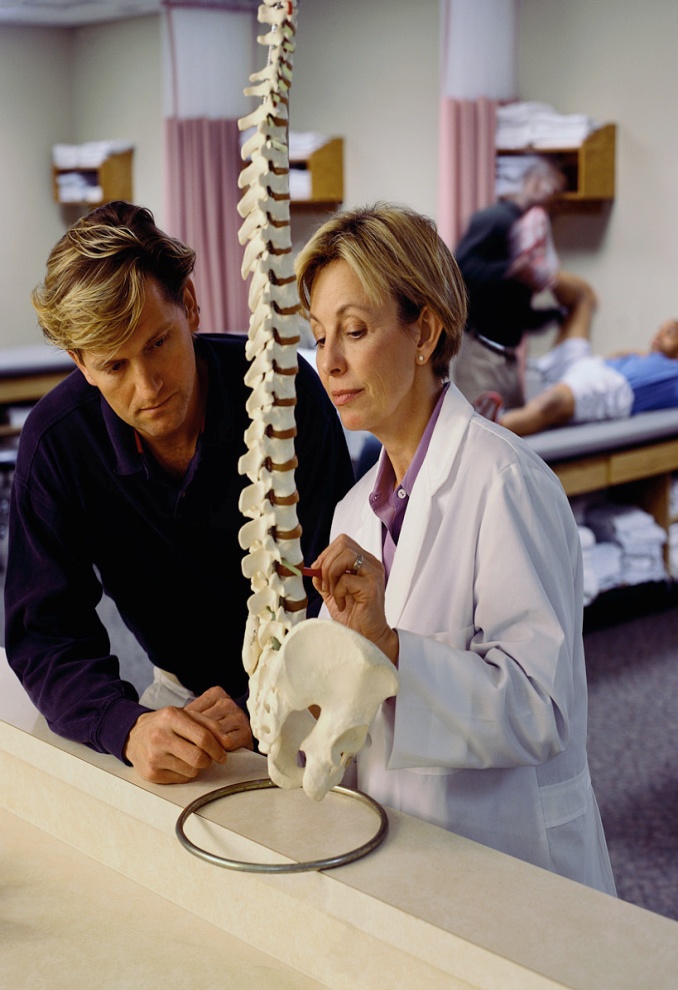 Mechanics: Poor Posture
One of the main reason that injuries occur
Means that the spine’s normal curves are exaggerated or decreased creating stresses and strains in the tissues
The result is pain and dysfunction and can lead to serious injury
Mechanics: Forward Bending
Forward bending can over stretch the low back muscles to the point where they can lose strength to protect the spine from injury
The ligaments are also weakened
Can increase stress on the discs
Range of the bend and time spent in the position can determine amount of damage
Mechanics: Twisting
Repetitive twisting can do damage to the spine

It over stretches ligaments and muscles causing weakness

Can damage discs especially combined with bending
Mechanics: Poor Job Design/Ergonomics
Injury can occur when:
Moving a load too heavy
Moving a load too often
Moving a load too far
Twisting with a load
Work too far too reach
Cold temperatures
Vibration
Improper chair/equipment
Mechanics: Poor Work Habits
Poor Positions

Poor Movement

Improper lifting habits

Make the job more difficult

Repetitive twisting and bending
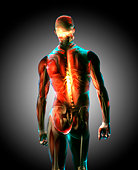 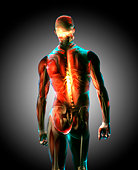 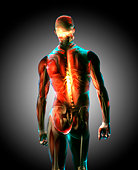 Mechanics: Poor Physical Fitness
Decreased oxygen delivery to muscles can cause muscles to wear down and lead to weakness
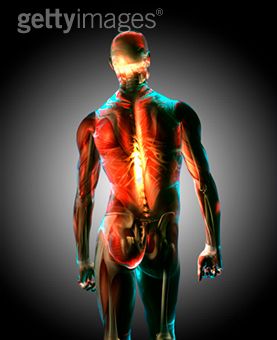 Mechanics: Overweight & Smoking
Creates extra work for the spine

Leads to excess fatigue and wear/tear in the body

Nicotine damages connective tissue decreasing circulation and oxygen in the blood which affects muscle strength
Mechanics: Nutrition & Stress
Muscles need protein to repair worn musculoskeletal tissue

Bones need minerals for strength

Stress stiffens and weakens back muscles and increases pain sensitivity
Body Mechanics: Quick Tips
Think about what you are doing

Know your work environment

Know the tools available

Know how to use the tools
Quick Tips…….
Bend knees

Use legs

No twisting

Avoid long distances

Keep objects close to you
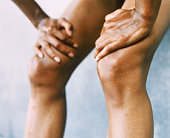 Proper Lifting Techniques
Stand with feet apart one foot slightly ahead of the other

Wide stance helps balance during lifting

Squat down keeping back straight, keep chin tucked, and lift smoothly

Keep objects close to you

Bend your knees and hips using legs to lift
Proper Lifting Techniques
Maintain lumbar curve

Do not twist or bend sideways

Face the object you are picking up 

If changing direction, do not twist, pivot with your feet

If you reach over shoulder level, raise onto a low step to get closer to the object
Proper Lifting Techniques
Push rather than pull

Pushing is much easier for your back

Stabilize hands on the object, keep back in extended position, and do all the pushing and moving with your legs

Take your time! Hurrying causes muscles to contract inappropriately and increases chance of injury
Proper Lifting Techniques
Change stressful positions often

If you are sitting too long: Stand

If you are standing for too long: stop and squat

Carrying an object: hold the load close to the body
Prevention
Keep muscles and joints flexible

Exercise to decrease weight

Stay in shape

Increase muscle strength

Prepare safety is a lifestyle

Prepare for your job

Back safety is a lifestyle

Get plenty of rest/sleep
Interrupt stressful positions


Maintain good sitting posture


Maintain good standing posture


Perform back extensions

Wear comfortable clothes to allow movement

Healthy balanced diet